Junior Eurovision 2019
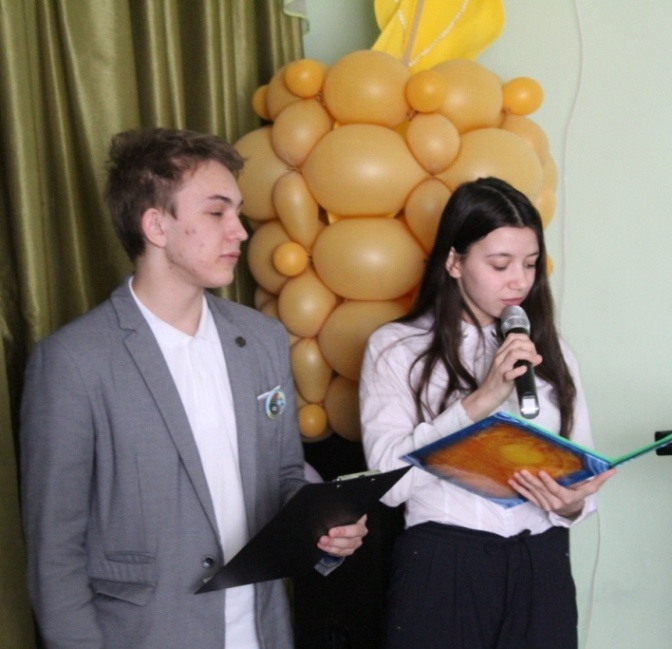 21 марта состоялся ежегодный школьный песенный фестиваль  Junior Eurovision 2019, в котором участвовали представители начальной школы, в возрасте до 10 лет. Всевозможные шоу и конкурсы с участием юных певцов и музыкантов – это поистине одна из самых светлых и замечательных вещей в нашей школе. Лозунгом фестиваля стало «Подпевай и улыбайся». Праздник песни получился позитивным, мотивирующим и отличным стимулом для дальнейшего познания иностранного языка. Так держать, ждем с нетерпением следующего года!
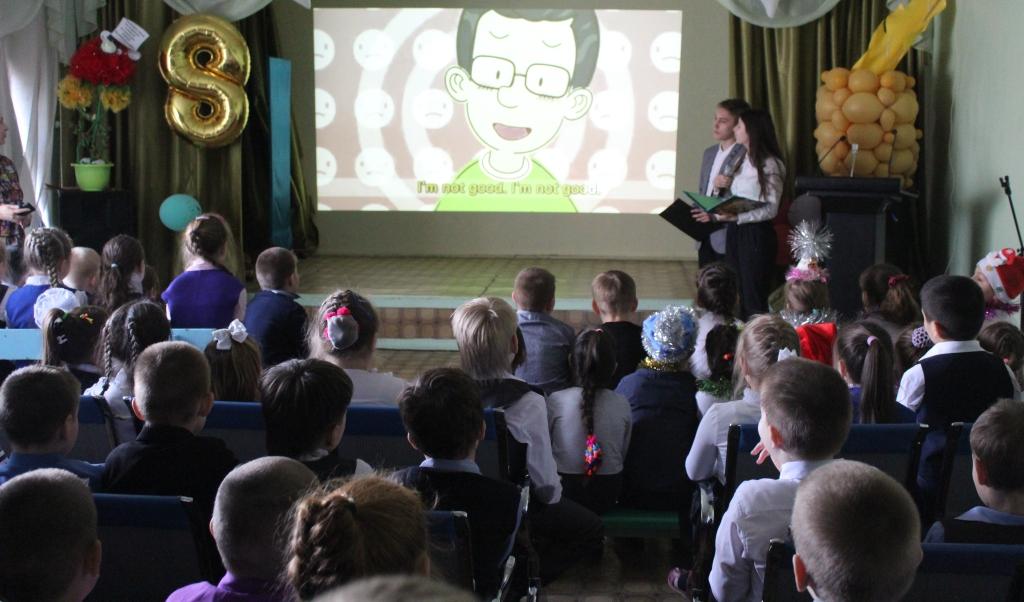 Junior Eurovision 2019
Photo gallery
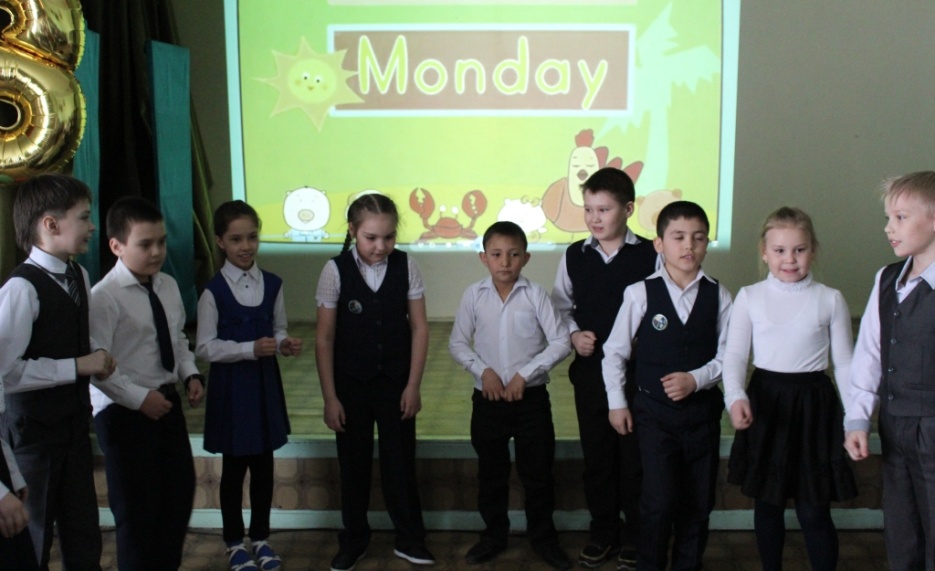 2Б класс
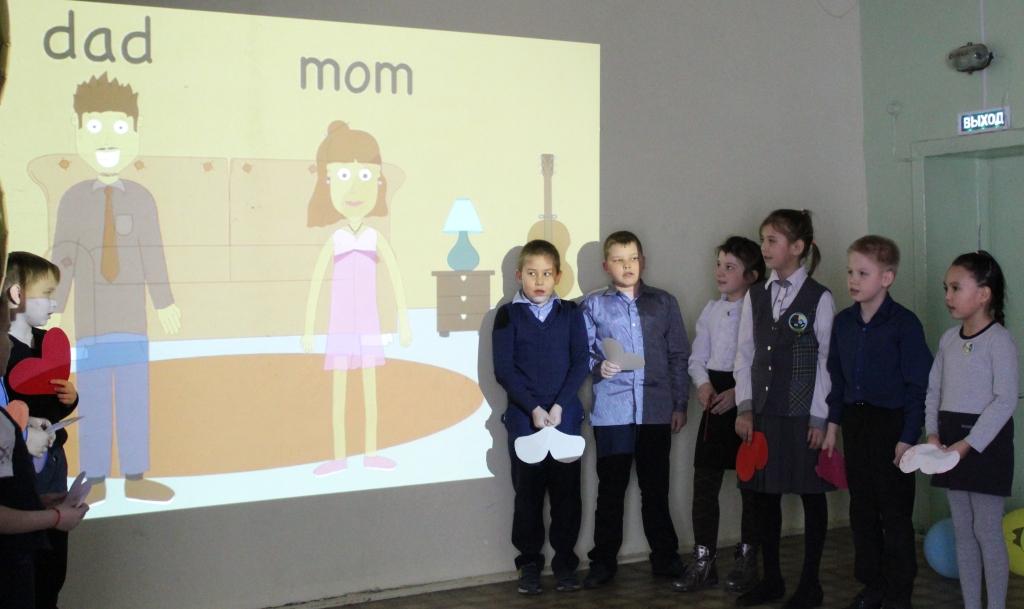 2Г класс
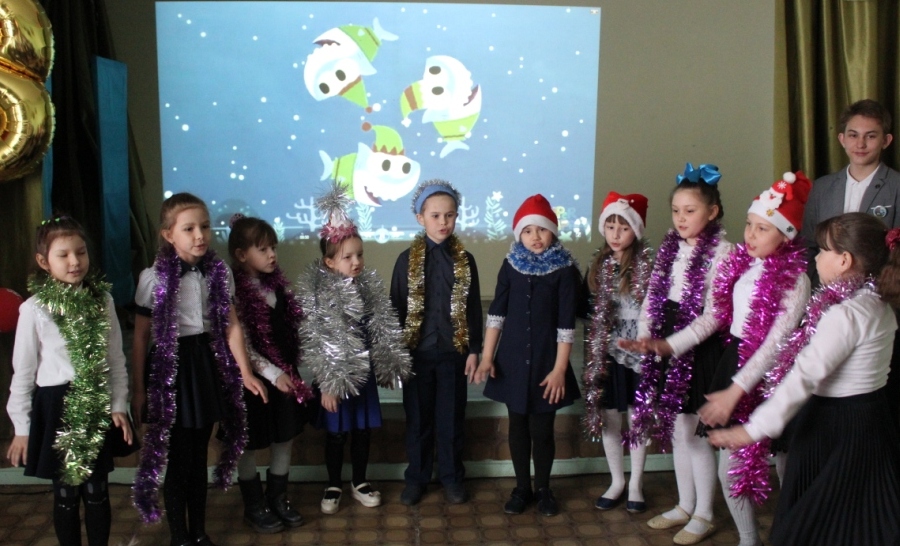 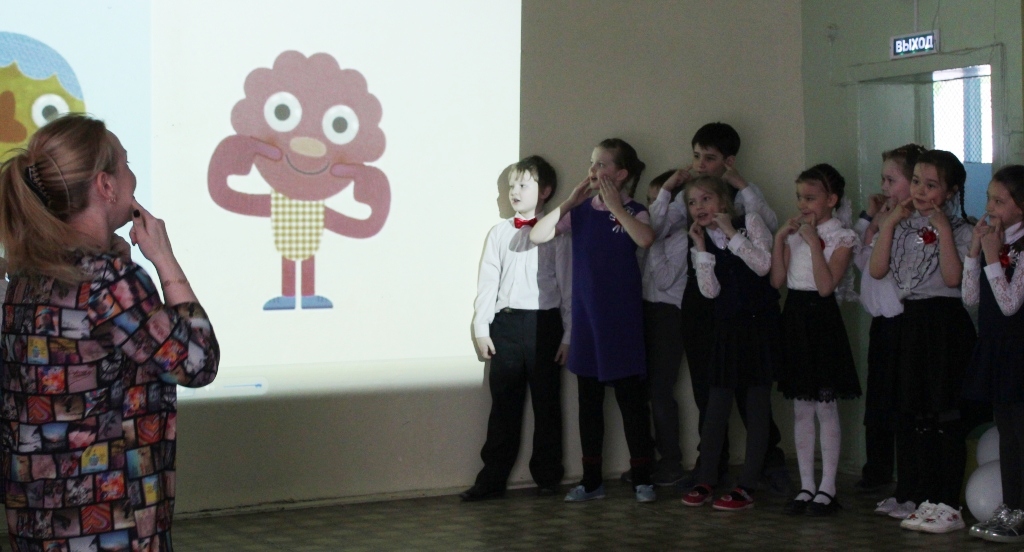 2В класс
2А класс
Junior Eurovision 2019
Photo gallery
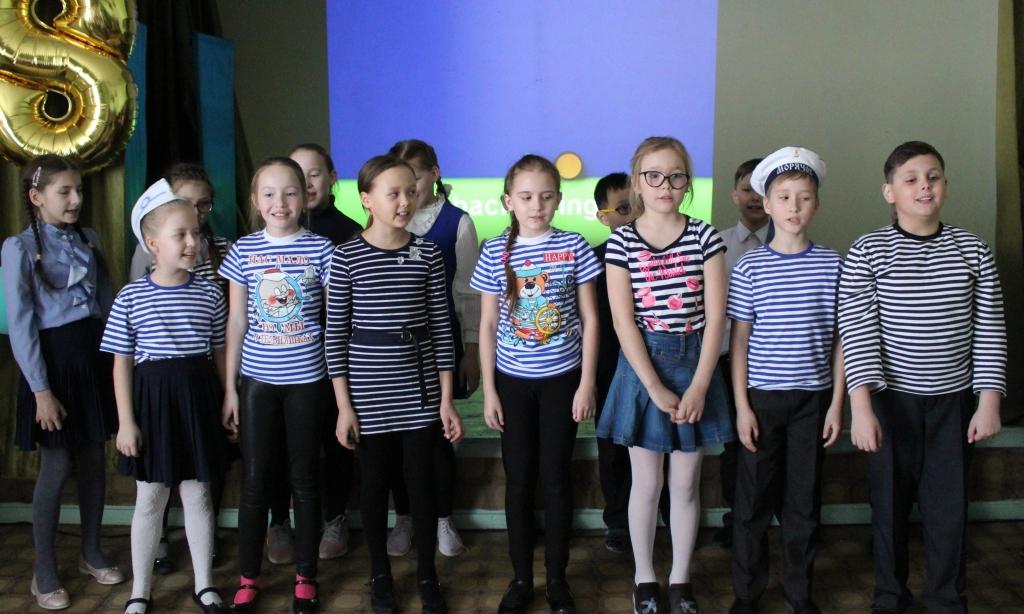 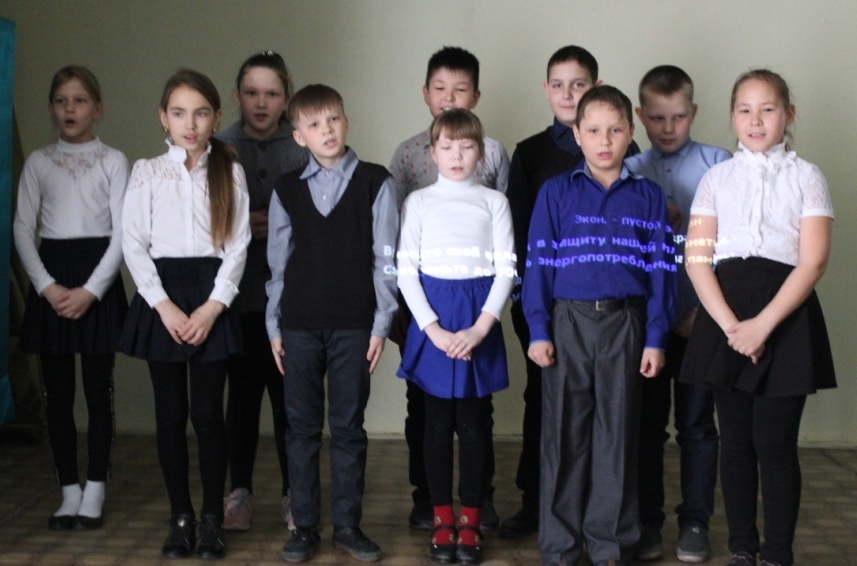 3В класс
3Б класс
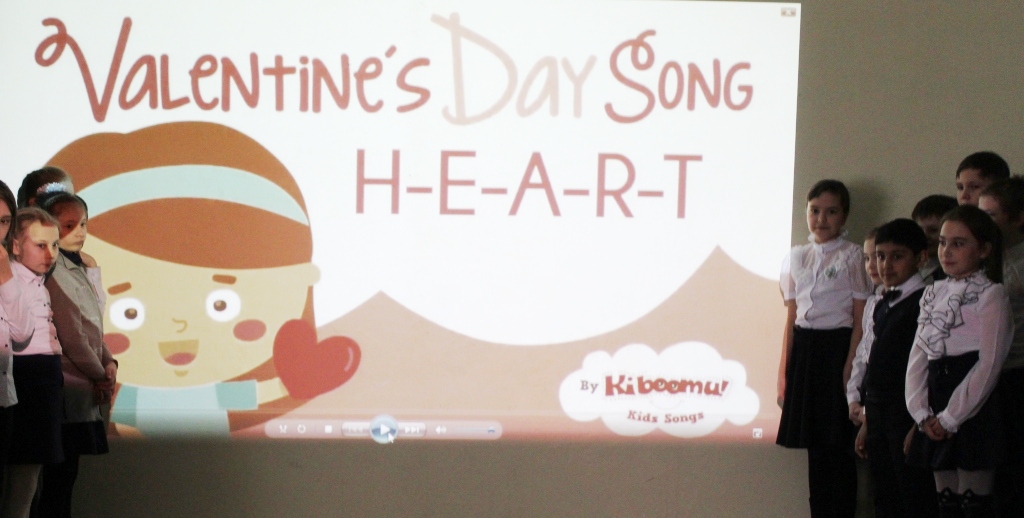 3А класс
Junior Eurovision 2019
Photo gallery
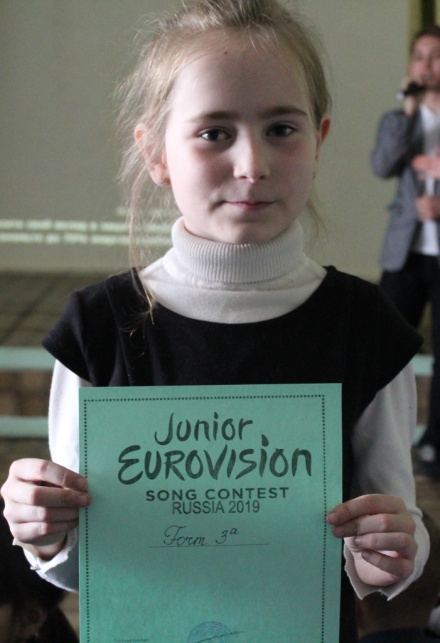 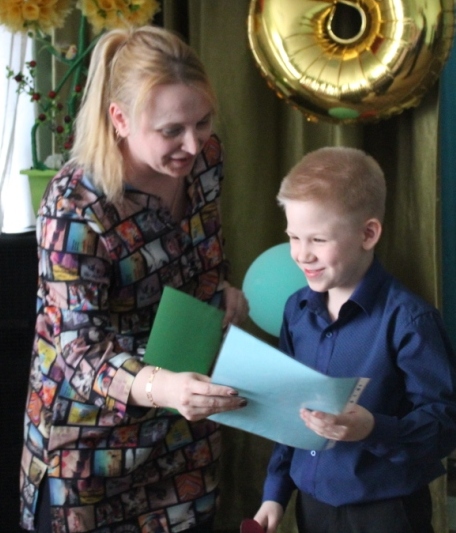 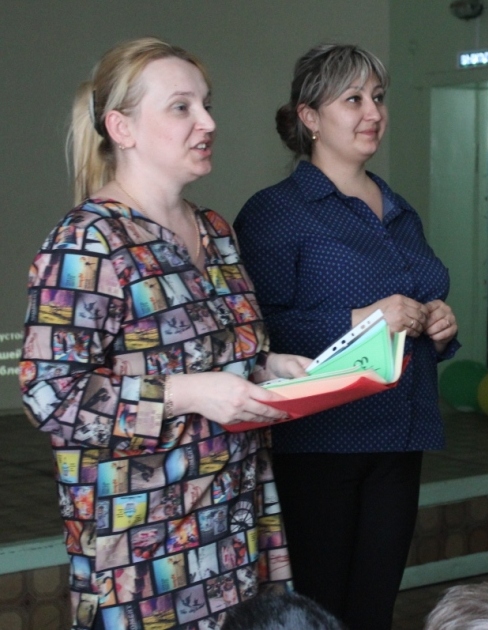 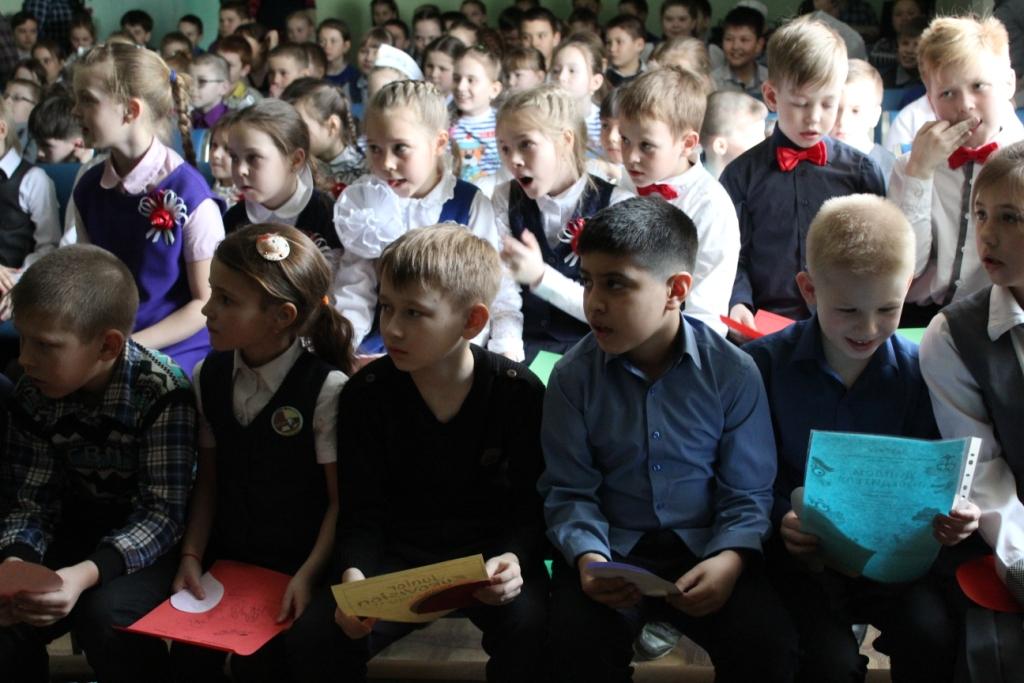 Организаторы ежегодного конкурса юных исполнителей